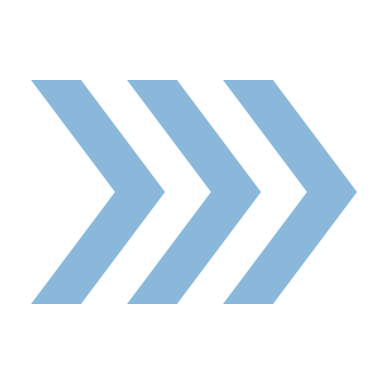 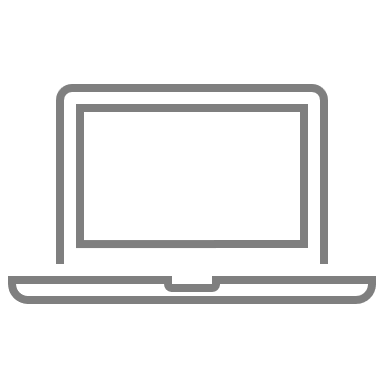 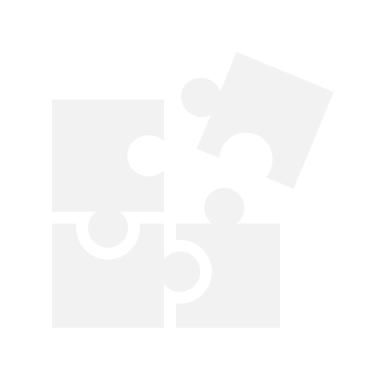 PROTOTYPING WORKBOOK
Eine praktische Vorlage zum Prototypen von Dashboards in PowerPoint.
KPI DASHBOARD | EUR, Anz., Tage | YTD 2023
Umsatz
Gewinn
Verkaufsmenge
Anzahl Mitarbeiter*innen
Anzahl Produkte
Anzahl Rücksendungen
ΔBUD -0,3
ΔBUD 2,0
ΔBUD 0,6
ΔVJ -0,2
ΔVJ 201
ΔVJ -23
ΔVJ -31
ΔVJ -5
ΔVJ 5
Anzahl Kunden
Anzahl Hersteller
Durchschn. Lieferdauer
IST 1.054 TEUR
IST 39,8 TEUR
IST 1.062
IST 761
IST 4,6 TEUR
IST 493
IST 263
IST 2.772
IST 4,4
BUD 1.055 TEUR
BUD 322 TEUR
VJ 1.085
VJ 792
BUD 4,5 TEUR
VJ 291
VJ 268
VJ 2.768
VJ 4,6
Umsatz | EUR, ΔBUD, % | YTD 2023
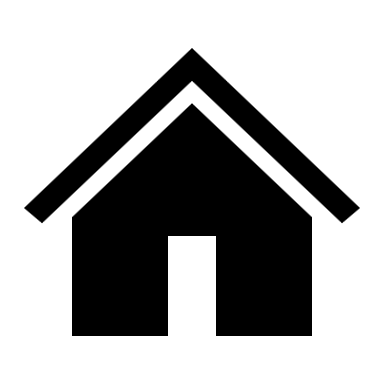 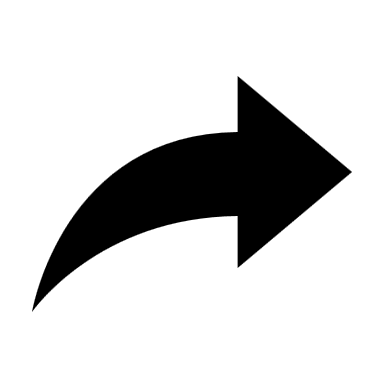 Region HI (Region > Land > Bundesland)
Produkt HI (Kategorie > Subkategorie > Produkt)
Top 10 Hersteller
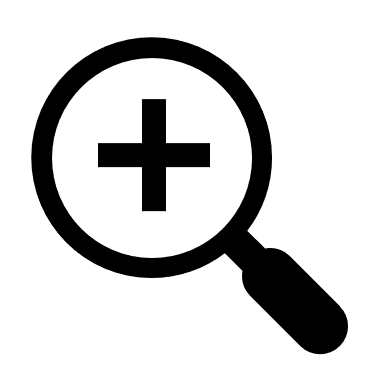 Letzte 12 Monate rollierend
ALLE Hersteller Umsatz | EUR, ΔBUD, % | YTD 2023
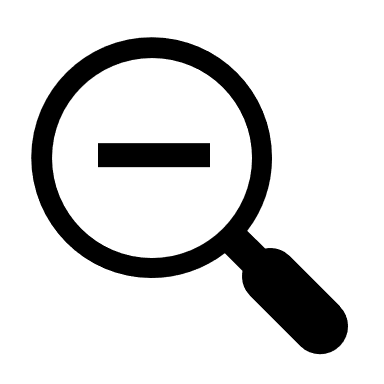 Zoom Umsatz | EUR, ΔBUD, % | YTD 2023
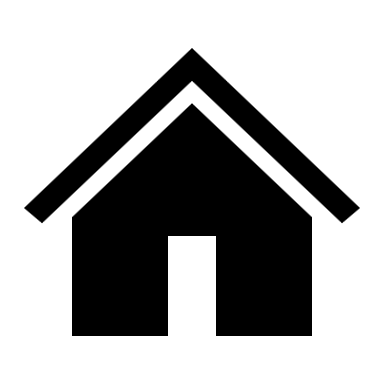 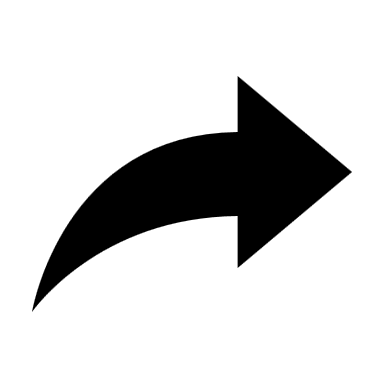 Gewinn | EUR, ΔBUD, % | YTD 2023
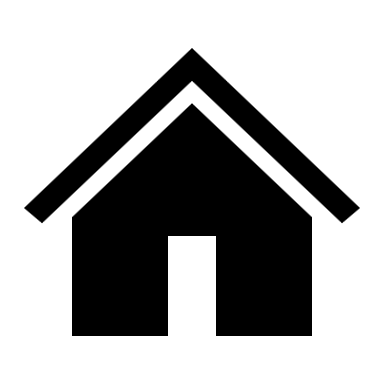 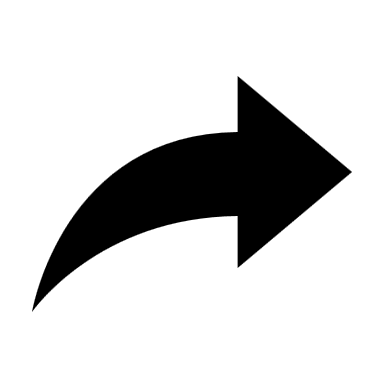 Region HI (Region > Land > Bundesland)
Produkt HI (Kategorie > Subkategorie > Produkt)
Top 10 Hersteller
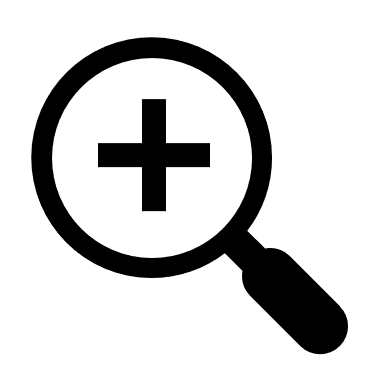 Letzte 12 Monate rollierend
ALLE Hersteller Gewinn | EUR, ΔBUD, % | YTD 2023
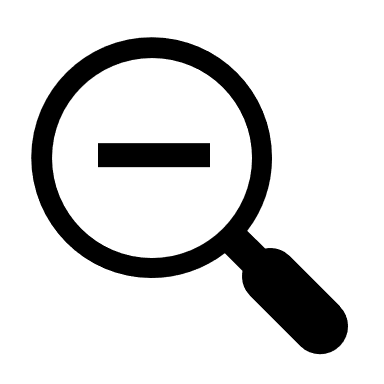 Zoom Gewinn | EUR, ΔBUD, % | YTD 2023
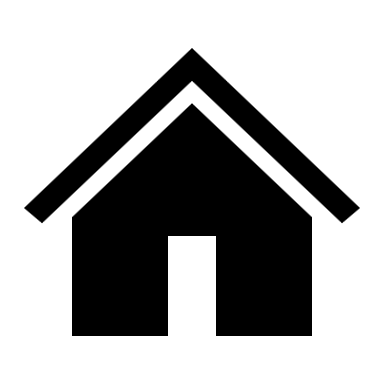 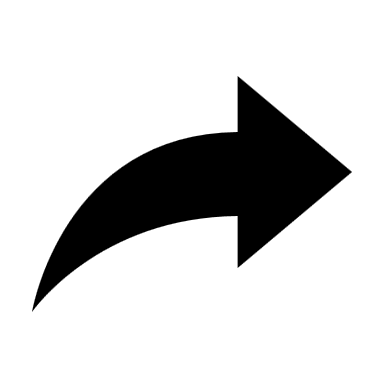 Verkaufsmenge | Anz, ΔBUD, % | YTD 2023
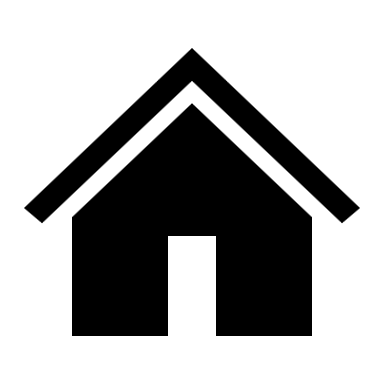 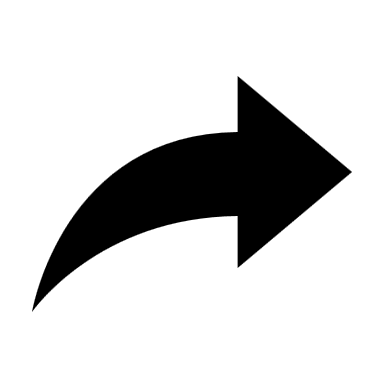 Region HI (Region > Land > Bundesland)
Produkt HI (Kategorie > Subkategorie > Produkt)
Top 10 Hersteller
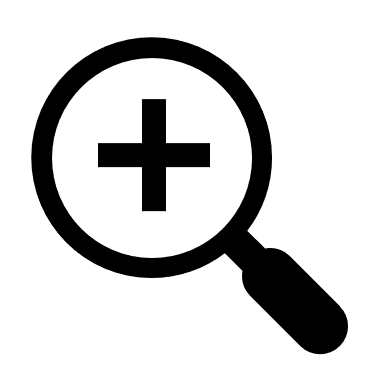 Letzte 12 Monate rollierend
ALLE Hersteller Verkaufsmenge | Anz, ΔBUD, % | YTD 2023
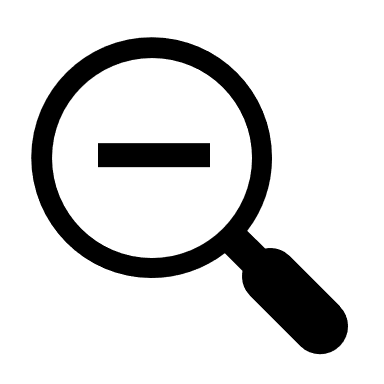 Zoom Verkaufsmenge | Anz, ΔBUD, % | YTD 2023
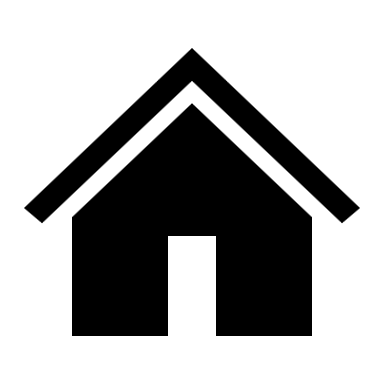 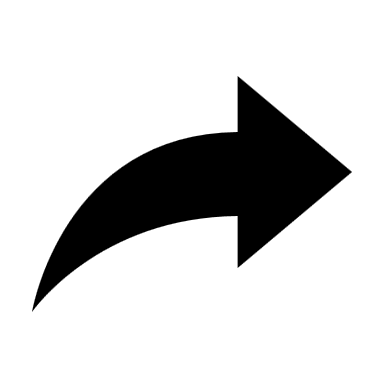 Mitarbeiter*innen | Anz, ΔVJ, % | YTD 2023
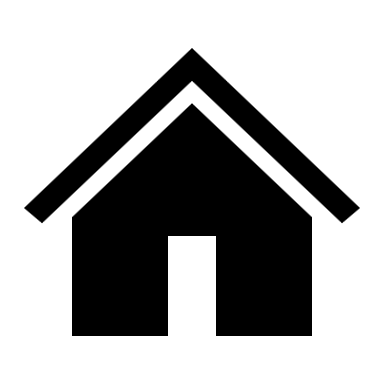 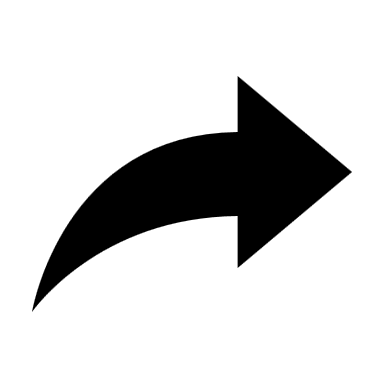 Region HI (Region > Land > Bundesland)
Geschlecht
Abteilung
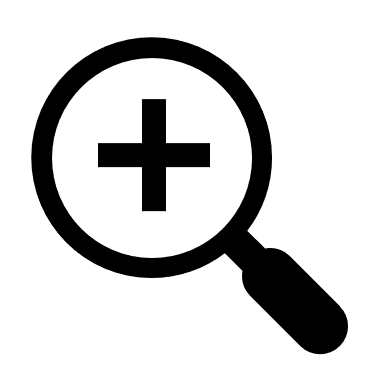 Letzte 12 Monate rollierend
ALLE Abteilungen Mitarbeiter*innen | Anz, ΔVJ, % | YTD 2023
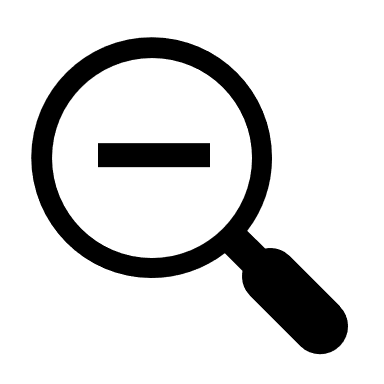 Zoom Mitarbeiterinnen | Anz, ΔBUD, % | YTD 2023
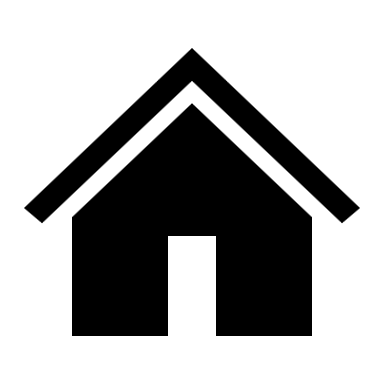 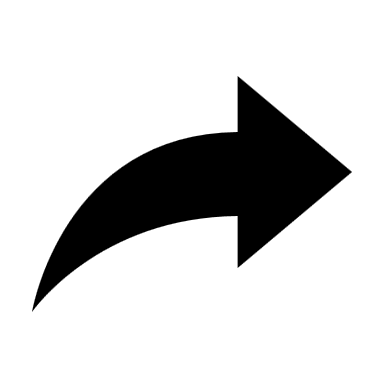 Produkte | Anz, ΔVJ, % | YTD 2023
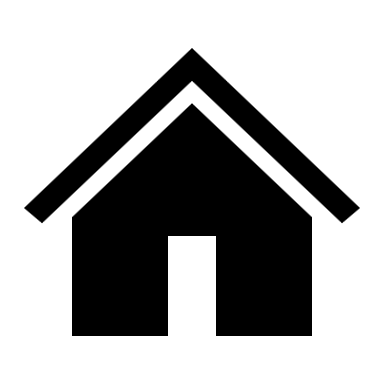 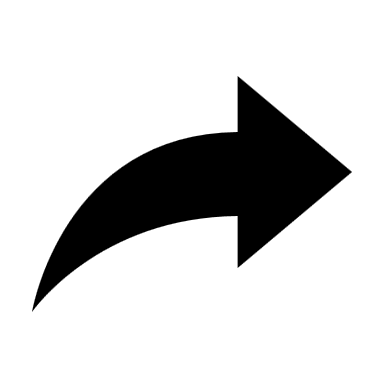 Region HI (Region > Land > Bundesland)
Produkt HI (Kategorie > Subkategorie > Produkt)
Top 10 Hersteller
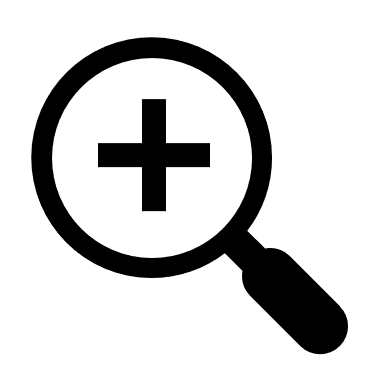 Letzte 12 Monate rollierend
ALLE Hersteller Produkte | Anz, ΔVJ, % | YTD 2023
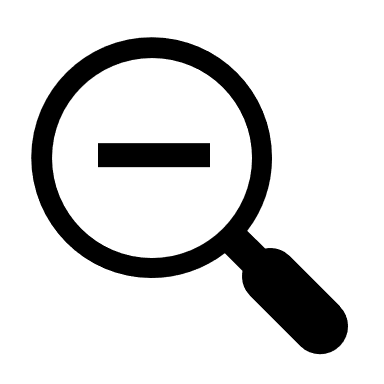 Zoom Produkte | Anz, ΔVJ, % | YTD 2023
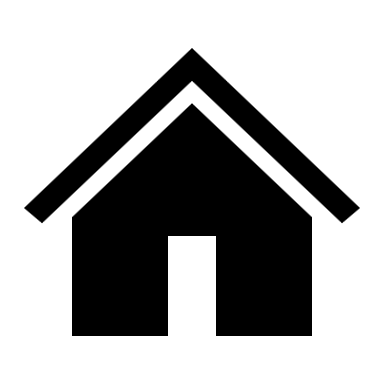 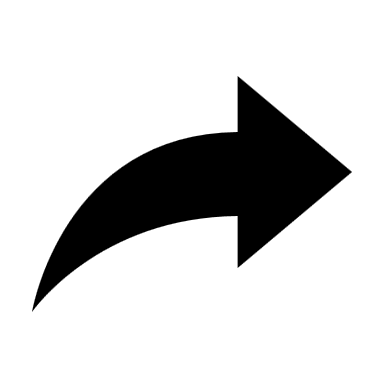 Rücksendungen | Anz, ΔVJ, % | YTD 2023
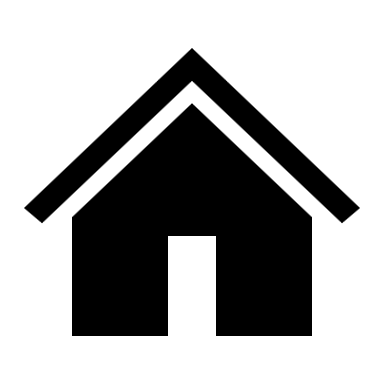 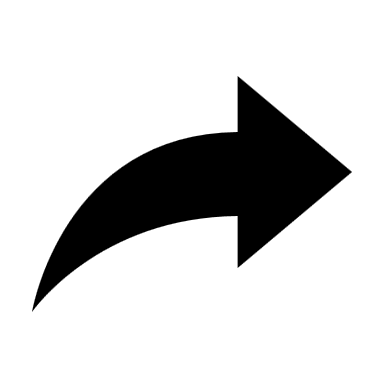 Region HI (Region > Land > Bundesland)
Produkt HI (Kategorie > Subkategorie > Produkt)
Top 10 Hersteller
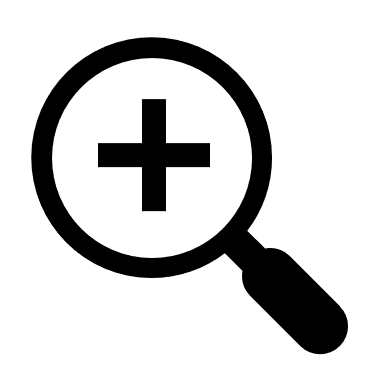 Letzte 12 Monate rollierend
ALLE Hersteller Rücksendungen | Anz, ΔVJ, % | YTD 2023
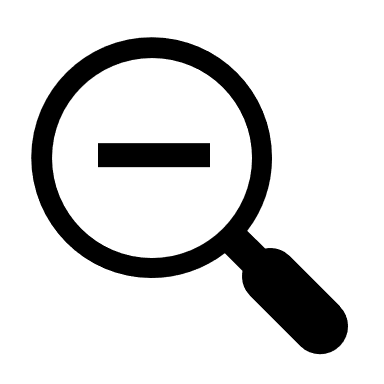 Zoom Rücksendungen | Anz, ΔVJ, % | YTD 2023
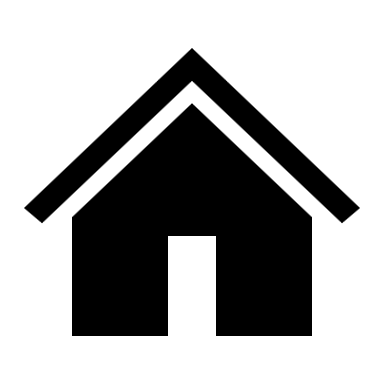 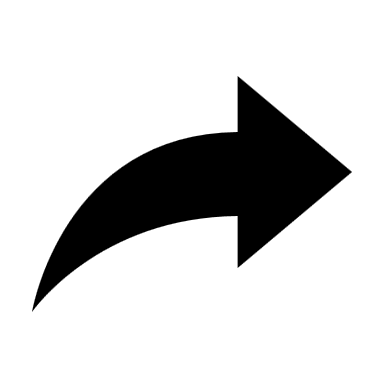 Strukturdiagramme
Guided Dashboard
Zeitdiagramme
(Visuelle) Tabelle
Kacheln
Titel
Titel
Titel
Titel
Titel
Δ +8,3%
Δ +8,3%
Σ39.800 TEUR
Σ39.800 TEUR
Σ39.800 TEUR
Σ39.800 TEUR
Δ + 3.200 TEUR
Δ + 3.200 TEUR
Δ + 3.200 TEUR
Δ + 3.200 TEUR
Verteilungen und Beziehungen
Zusammensetzung
Visuelle Filter
Titel
Δ +8,3%
Navigation & Sticker
Years
2015
2021
Hinweise
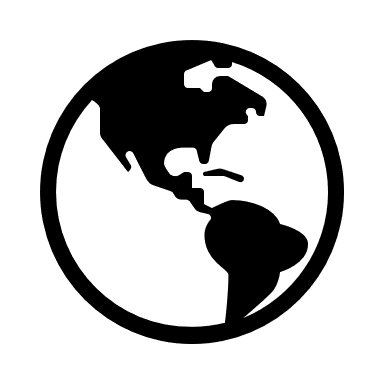 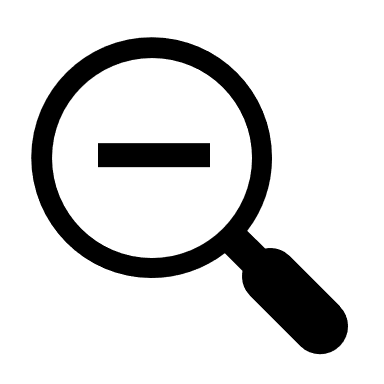 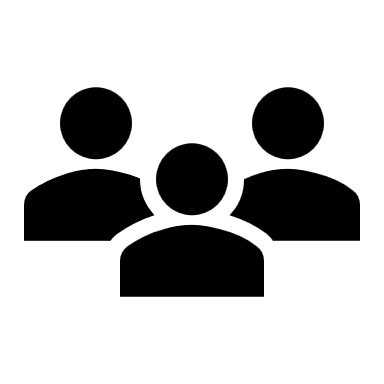 Kennzahl 1	2.000 EUR
Kennzahl 2	1.500 EUR
∆ Kennzahl	500 EUR
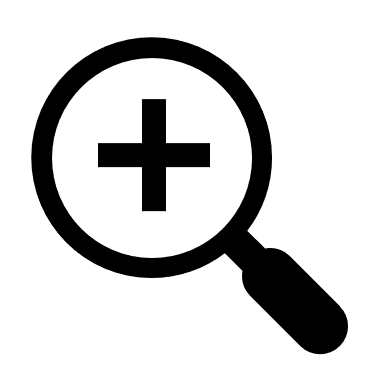 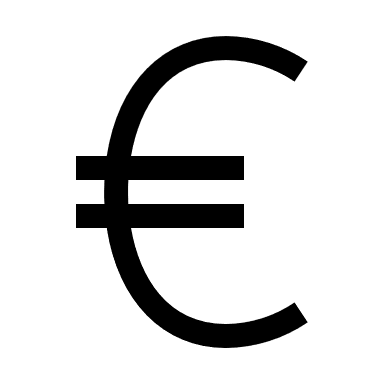 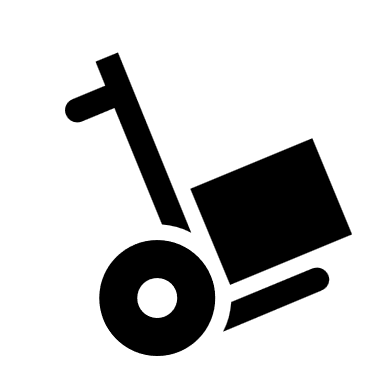 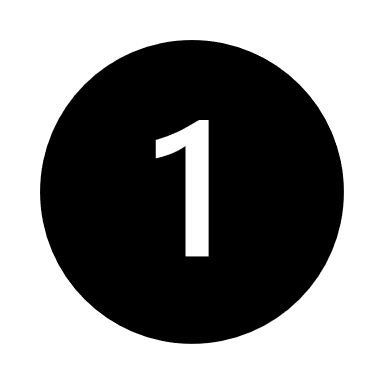 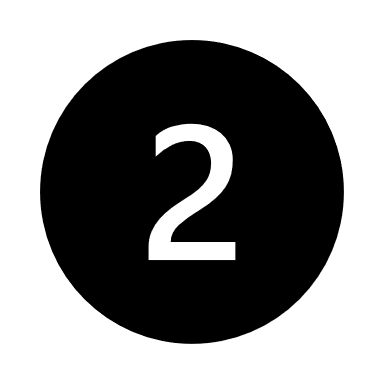 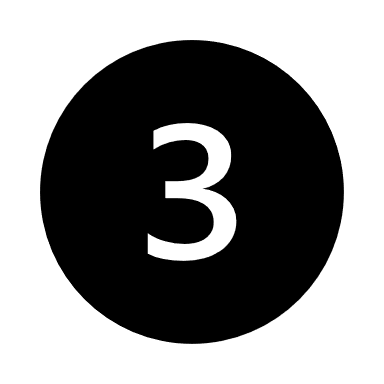 Kennzahl 1	2.000 EUR
Kennzahl 2	1.500 EUR
∆ Kennzahl	500 EUR